Carrières professionnelles UB
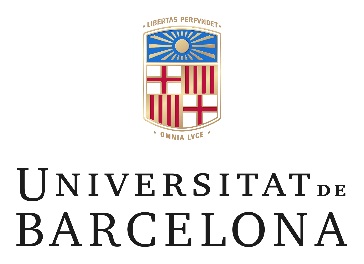 Toni Moreno – Service d’accueil de l’étudiant – 28 septembre 2016
STAGES EN ENTREPRISES
OFFRES D’EMPLOI
ENTREPRENEURIAT
ORIENTATION
Le Club de Feina (Club de travail)
Intégrés au cursus pédagogique ou hors cursus
Gestion des offres
Conseils et soutien à la création d’entreprises
Assistance individuelle ou conseils
Mobilité nationale
Forum d’entreprises
Ressources
Formation
Mobilité internationale
Présentations d’entreprises
Mentorat
Journées et conférences dans les centres
Stages à l’UB
Différentes unités administratives de l’Universitat de Barcelona qui agissent de manière coordonnée. 

Ces unités offrent un service transversal de soutien :

aux centres  
aux étudiants et aux diplômés de cycles supérieurs  
aux entreprises

à travers la mise en œuvre d’activités et d’actions destinées à améliorer l’employabilité et le succès professionnel des étudiants.
[Speaker Notes: Toni aquesta és una diapositiva alternativa a l’anterior]
Offrir aux étudiants et aux diplômés de cycles supérieurs de l’UB une approche qualitative du marché du travail, en leur fournissant des ressources, des conseils et des informations dans le but d’améliorer leur insertion professionnelle.  

Promouvoir la fidélité des entreprises à travers l’assistance et la satisfaction de leurs besoins en ressources humaines, afin d’ériger l’UB au rang de centre de référence dans l’une des facettes de la gestion des personnes.
Étudiants et diplômés de cycles supérieurs de l’UB
Entreprises et institutions
Service 
des 
carrières
Orientation I
[Objectifs]
Assister dans la prise de décisions 
Aider à la conception du projet professionnel 
Développer des compétences professionnelles
Fournir des stratégies pour la recherche de travail
Orientation II
[Le Club de Feina (Club de travail)]
Assistance personnalisée
Ressources : matériel d’orientation, répertoire d’entreprises, nouvelles d’actualité, bibliographie spécialisée, etc. 
Présentations monographiques réalisées par des consultants, des experts dans des secteurs professionnels et des organismes spécialisés dans la mobilité internationale
Ateliers pratiques
Activités reconnues sur le plan académique
Orientation III
[Formation]
Cours en présentiel de Formation en Compétences professionnelles (leadership, travail en équipe, gestion du temps, etc.)
Stratégies de recherche de travail
Marque personnelle et outils Web 2.0 pour la recherche de travail
Orientation IV
[Assistance individuelle ou conseils d’orientation]
Orientation pour un meilleur rendement académique
Réorientation des études
Orientation professionnelle
Choix d’études supérieures de 2e cycle
Orientation V
[Actions dans les centres UB]
Ateliers d’orientation pour l’amélioration des études
Conférences sur la recherche de bénévolats, de stages et/ou de travail
Conférences sur les débouchés professionnels
Conseils pour la rédaction de C.V. destinés aux compagnies présentes sur les salons professionnels
Ateliers d’orientation professionnelle
Stages en entreprises I
[Objectifs]
Guider et apporter un soutien aux Facultés dans la gestion des stages académiques externes
Développer des normes et des critères en accord avec les besoins des étudiants
Promouvoir des procédures autonomes dans les Facultés
Actualiser les informations et le soutien à l’utilisateur 
Construire des relations de fidélité avec des entreprises et des institutions
Détecter les meilleures idées permettant d’améliorer le service
Stages en entreprises II
[Caractéristiques I ]
Publication d’offres en ligne
Gestion décentralisée des stages dans les Facultés
Collaboration étroite des consultants des Facultés avec les entreprises
Révision des offres de stages par les Facultés
Service de présélection d’étudiants (optionnel)
Programmes de stages internationaux pour étudiants et diplômés de cycles supérieurs 
Stages au sein de l’UB
Stages en entreprises III
[Caractéristiques II]
Types de stages : intégrés au cursus pédagogique et hors cursus
Jusqu’à 750 heures de stage par année académique
Suivi, soutien et évaluation par deux tuteurs
Assurance obligatoire 
Aide économique à l’étudiant optionnelle 
Inscription à la Sécurité sociale dans le cas de stages rémunérés
Stages en entreprises IV
[Stages à l’étranger]
Stage Erasmus
Bourses FARO 
Bourses ARGO
Autres programmes
Stages en entreprises V
[Stages à l’UB]
Étudiants UB
Étudiants universitaires espagnols 
Étudiants universitaires étrangers 
Étudiants de cycles de formation et de secondaire
Offres d’emploi
[Caractéristiques]
Publication d’offres en ligne
Gestion décentralisée dans les Facultés 
Collaboration étroite des consultants des Facultés avec les entreprises
Révision et approbation d’offres de travail par les consultants des Facultés 
Service optionnel de présélection d’étudiants
Entrepreneuriat I
[Assistance et soutien à la création d’entreprises]
Informations sur les conditions requises pour créer une entreprise 
Ateliers en compétences entrepreneuriales : négociation, créativité, communication, etc.
Assistance dans l’élaboration du plan d’affaires 
Analyse de la viabilité du projet 
Recherche de partenaires pour collaborer à la mise en œuvre du projet
Orientation et guide dans la recherche de subventions, d’aides et de lignes de financement favorables au projet
Entrepreneuriat II
[Phases pour la création d’une entreprise]
Idée d’affaire
Plan d’affaires
Constitution de l’entreprise 
Croissance et développement
Entrepreneuriat III
[Ressources]
Financement
Assistance et mentorat pour la mise en œuvre de projets 
Formation
Coworking
Concours d’idées
Plateformes proposant d’autres ressources, guides, etc.
Entrepreneuriat IV
[Mentorat]
Des experts prestigieux et reconnus pour leur parcours professionnel apportent des conseils et orientent les jeunes entrepreneurs sur leurs projets pendant six mois. 
Le programme BIE Mentoring est une activité de mentorat mise en place par le Barcelona Institut Emprenedoria (Institut d’entrepreneuriat de Barcelone, BIE), dans le cadre de laquelle de prestigieux experts d’un secteur déterminé et reconnus pour leur parcours professionnel apportent des conseils aux entrepreneurs.
Entrepreneuriat V
[Autres services]
Formation, recherche et divulgation 
Relations externes
Prix et aides
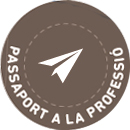 PASSEPORT POUR LA PROFESSION [itinéraire]
2e année
1e année
3e année
4e année
ENTRÉE DANS LA VIE PROFESSIONNELLE
IMMERSION UNIVERSITAIRE
ITINÉRAIRES VERS LA PROFESSION
EXPLORATION DE LA PROFESSION
Offre mensuelle d’actions
Outils pour entrer sur le marché du travail
Choix de matières optionnelles
Choix de stages
Outils pour explorer le marché du travail
Ordres professionnels
Séminaires d’études 
Approche du marché du travail
1 ECTS optionnel
1 ECTS optionnel
1 ECTS optionnel
1 ECTS optionnel
+
+
+
=
4 ECTS optionnels
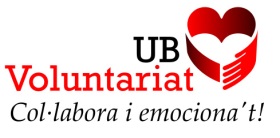 Collaborateurs :
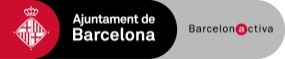 RESUME
RESeaU Méditerranéen pour l’Employabilité
CONTACTS

Universitat de Barcelona : tonimoreno@ub.edu
Informations générales : unimed@uni-med.net
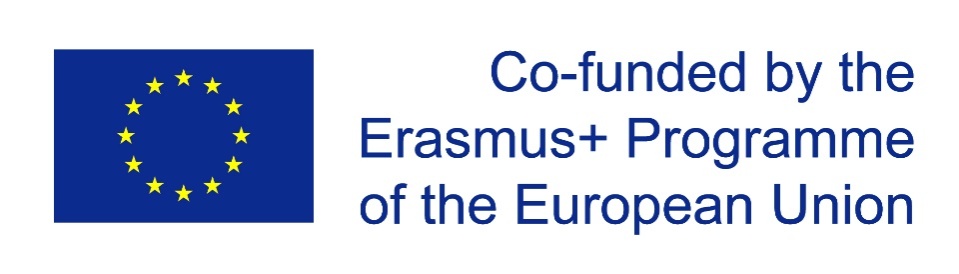